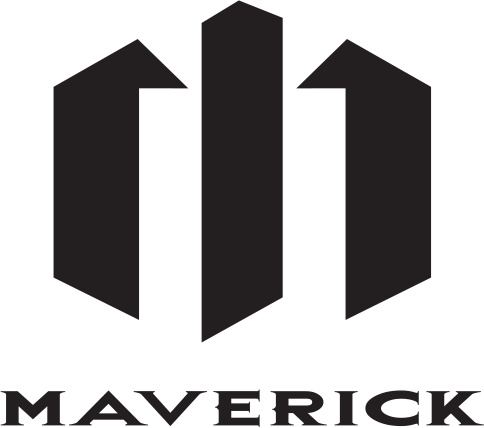 STAGE MONITOR SPEAKER  MAV-12M
동축형 모니터 스피커로서 다양한 환경속에서  최고의 음질을 내며, 중고역의 선명하면서도 탄탄한 소리를 제공 합니다.
우수한 재질과 뛰어난 성능의 유니트를 사용하여 컴팩트 하면서 미려한 디자인의 인클로져는 최상의 음질 과 높은 음압을 제공합니다.
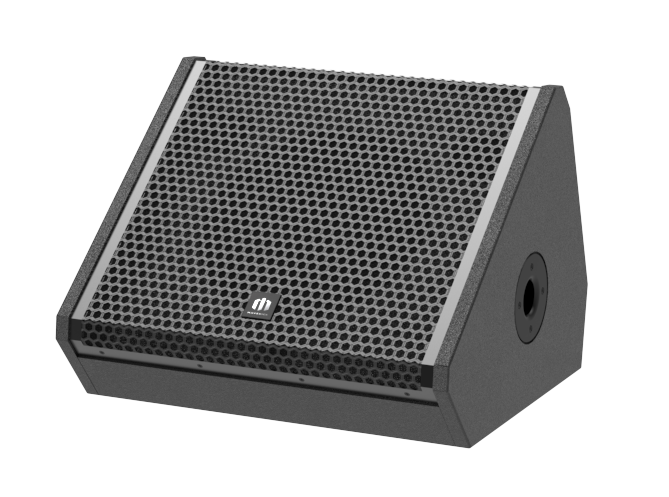